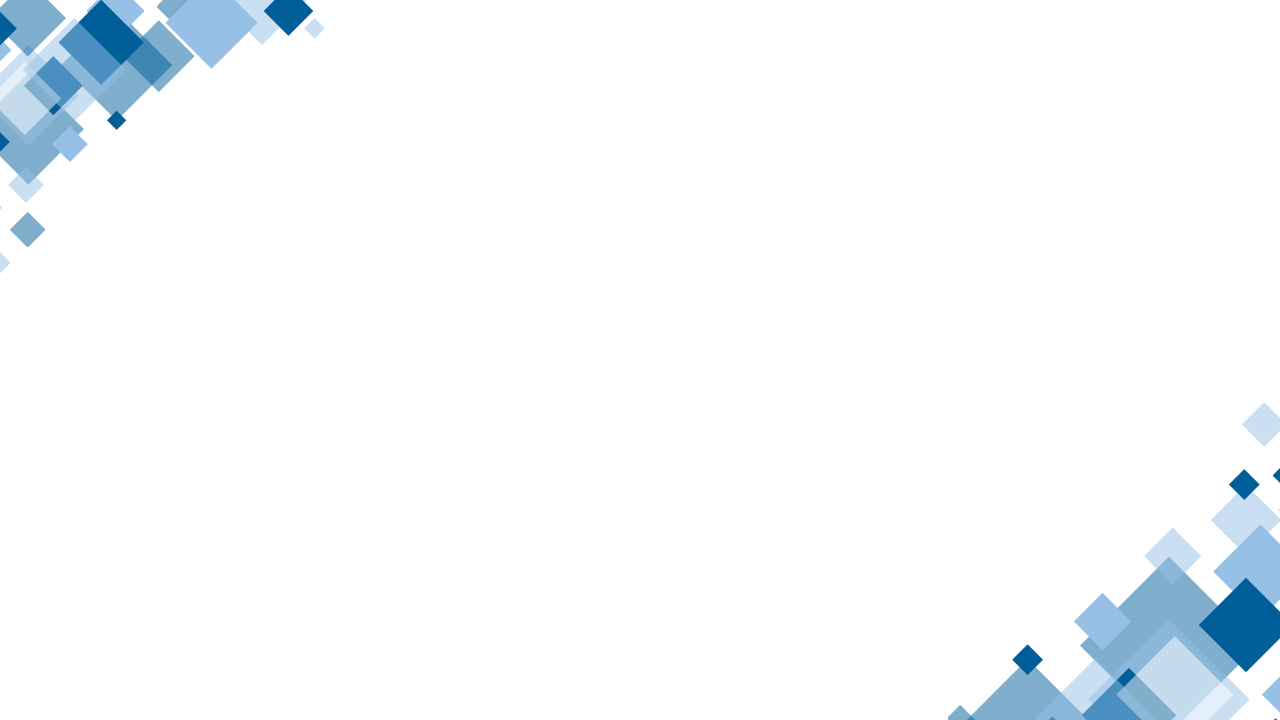 For the best experience in Collaborate Ultra:

Use Google Chrome
Make sure Chrome is up-to-date
Clear Chrome browser cache before entering a session
 
If you still have trouble, open the Session menu and Report an issue.
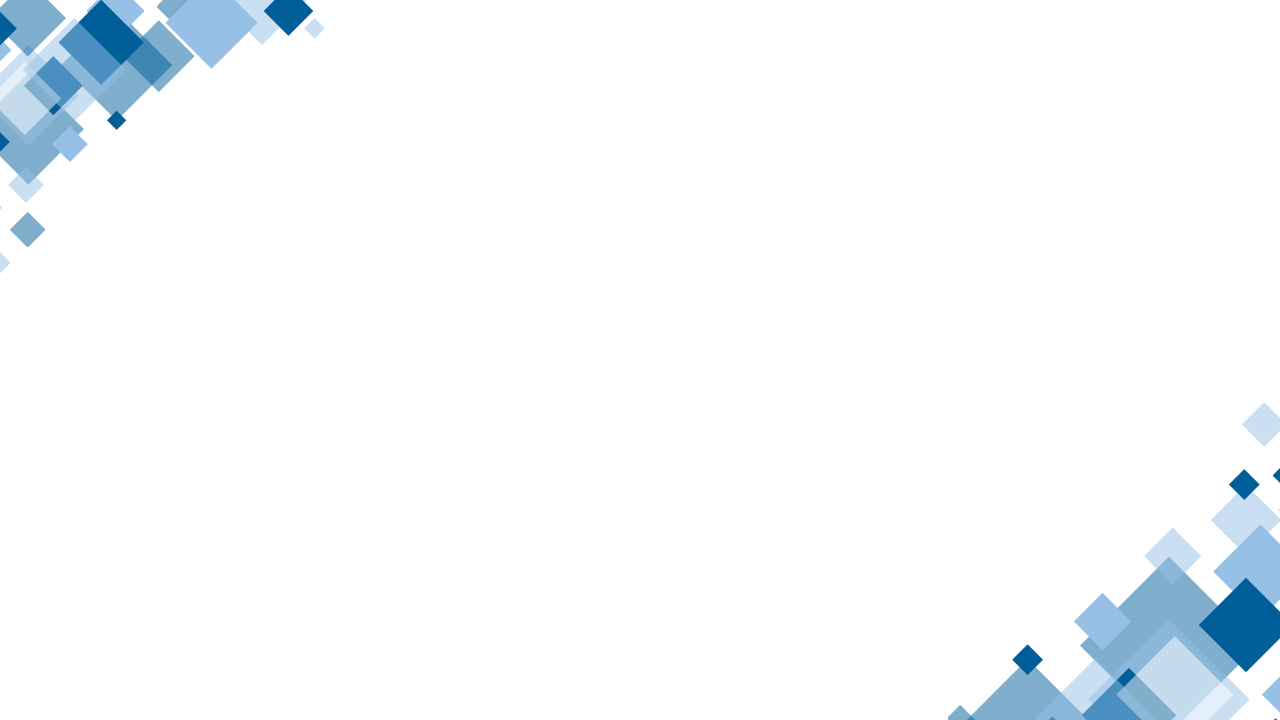 For the best experience in Collaborate Ultra:

Use Google Chrome
Make sure Chrome is up-to-date
Clear Chrome browser cache before entering a session
 



   If you still have trouble, open the
   Session menu and Report an issue.
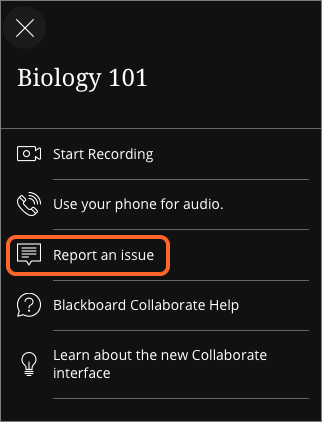